Making the Most of Your Time
The Fine Art of Time Blocking
©The Marketing Animals 2023
What You Will Learn In 60 Minutes
How to STOP doing the things that aren’t going to get you more closings

How to START doing the things that ARE going to get you more closings

A specific structure for the first 4 hours each day.
©The Marketing Animals 2023
Direct correlation between income and time spent in focus activities
Average Sales People
Top 
Producers
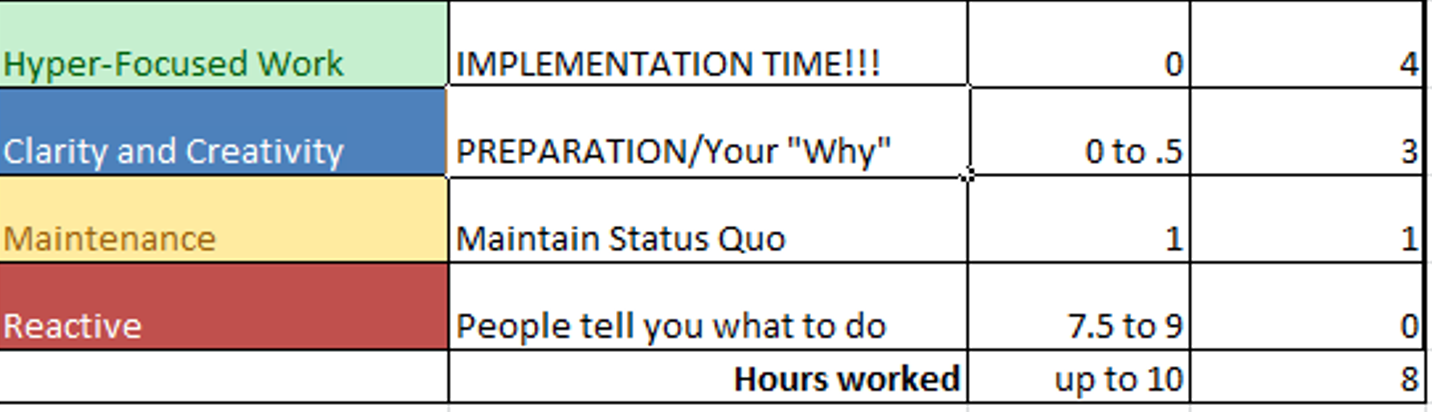 ©The Marketing Animals 2023
How To Get Rich Selling Real Estate
Step 1

Identify other highly successful real estate agents
Find out what they are doing
Copy them
Ask for their help or opinion
©The Marketing Animals 2023
[Speaker Notes: Identify highly successful people, then identify what they are doing, and then model them.  But it’s not just copying them, it’s getting into their mind and seeing how they think, then model that, or adapt the way they think.]
Step 2
Do your Freedom Statement – how much longer to work, how much to get out of debt in that time frame, how much monthly income you need, how much savings/investments you need to generate that income, how many houses you need to sell.

Know your specific numbers (x # leads, x # of listings, or x # of buyers, x # of referral partners, x # of meetings set)
©The Marketing Animals 2023
[Speaker Notes: Know your outcome.  Don’t just say you want to write more loans, say how many per month and begin to plan your day and activities accordingly.  Talk about reverse engineering your numbers.]
Step 3
Follow a proven plan (DSP-Daily Success Plan)
Know that your plan will work
Don’t go into it trying to “prove it” wrong
Go into it to prove it right.
Mindset is KEY!  What’s yours right now?
©The Marketing Animals 2023
[Speaker Notes: If you knew the plan would work, how dedicated would you be to follow that plan for you day, what would you not do if you knew it would work.  So that’s secret #2 is, the most successful LOs believe what they are going to do is going to work.  They don’t go trying to prove it wrong, they go in trying to prove it right.  They don’t go into saying, this probably isn’t going to work, but what the hell.]
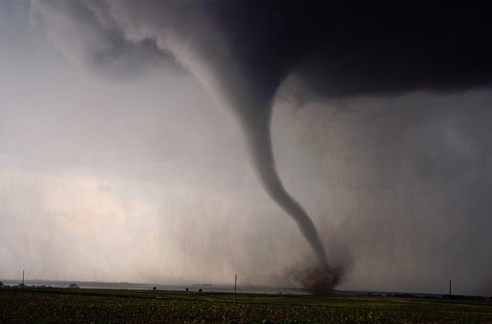 DESTRUCTIVE Downward Spiral
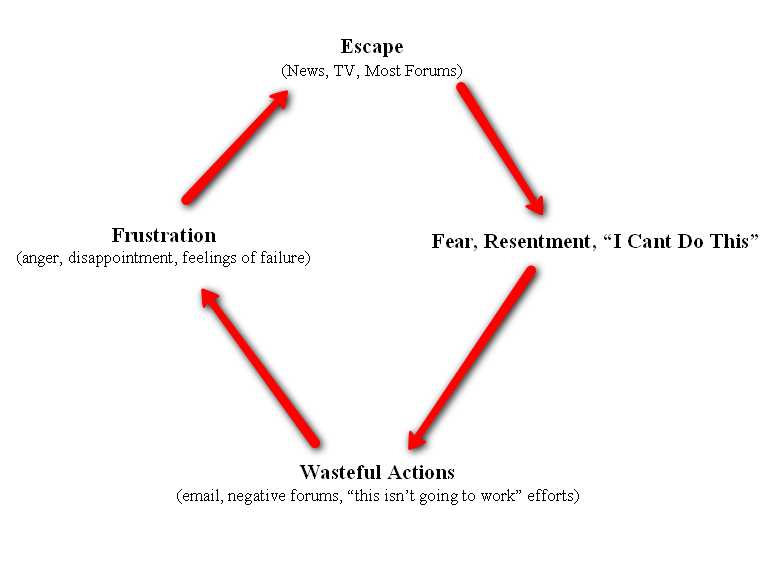 ©The Marketing Animals 2023
SOARING to Freedom
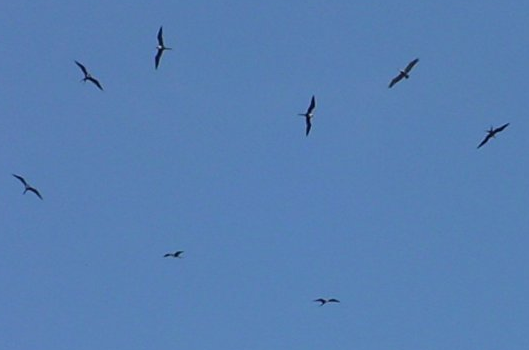 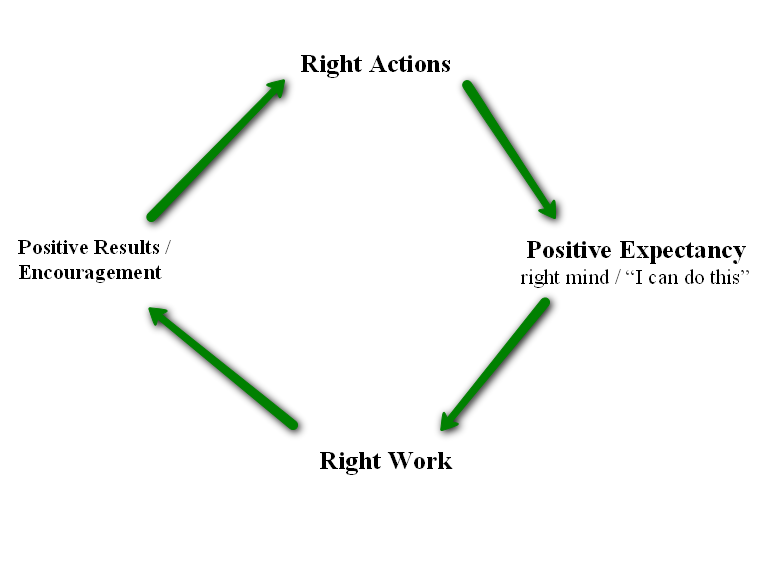 ©The Marketing Animals 2023
How  To Have The “Right Mind”
Don’t compare yourself to others
Associate with like minded people
Ignore “Haters” (25% rule)
Build a success library of stories
Fill your head with good stuff
Self-talk – “There is an endless source of clients”
©The Marketing Animals 2023
Step 4
Put in the work!
There is no silver bullet or magic bean.
Schedule everything!
©The Marketing Animals 2023
[Speaker Notes: Work hard.  It may look like we are screwing around, but we are working, we just love doing it.  The key is, if you do #2 and 3 above, it’s fun work.  Like I’m working now, it just doesn’t feel like work.  I’m here with my best friends giving them directions to the party.]
What do Top Producers think?
I only do focused work
I only surround myself with quality people
I work from a schedule
I know my numbers at all times
I set challenging goals
I mastermind with likeminded people
I am generous with my ideas – I share
©The Marketing Animals 2023
Tell Me What To Do
©The Marketing Animals 2023
Back to the 80/20
What 20% of your activities bring in 80% of your income?
Find out what it is and do a second set of your 20%!!!
Farm out the rest
©The Marketing Animals 2023
Putting It Into Action:
Write down a list of items that you do everyday
What’s the one thing???
©The Marketing Animals 2023
Check emailsReturn callsTalk to buyers/sellers already working withPut out firesWrite/review contractsShow housesCall leadsListing presentationsDo monthly mailersRun errandsVideo MarketingBookkeeping/payrollPlan Day Teach ClassesTalk to underwriterContinuing EducationsGo to closingsCall/meet new referral partnersMarket to past databaseCheck Zillow Upload stuff to MLSWrite AddendumsMeet with inspectors or appraisersCMA’s
©The Marketing Animals 2023
Pick The One
Pick the one thing that you will be doing 8 hours per day, 5 days per week, for the next 2 weeks, that if you don’t do this one thing, in 90 days you are out of business…
©The Marketing Animals 2023
Typically, the big $$$ is made: 
Consulting with clients and building relationships!
Strategic NOT Tactical
©The Marketing Animals 2023
The Single Mother
Morning 
6:00 get up and go work out, 7:00 wake up kids, 7:15 get dressed, 7:30 eat breakfast, 7:45 sign school work and get back pack together, 8:00 get in car for bus stop, 8:15 bus comes, 8:30 arrive at office
Work – What ever comes up
Evening
5:00 get home from work, 5:15 start dinner, 5:30 visit with kids, 6:00 eat dinner, 6:30 do dishes and pick up house, 7:00 start homework, 8:00 finish homework and watch TV or play games, 9:00 bedtime for kids
©The Marketing Animals 2023
Direct correlation between income and time spent in focus activities
Top 
Producer
Average Sales Person
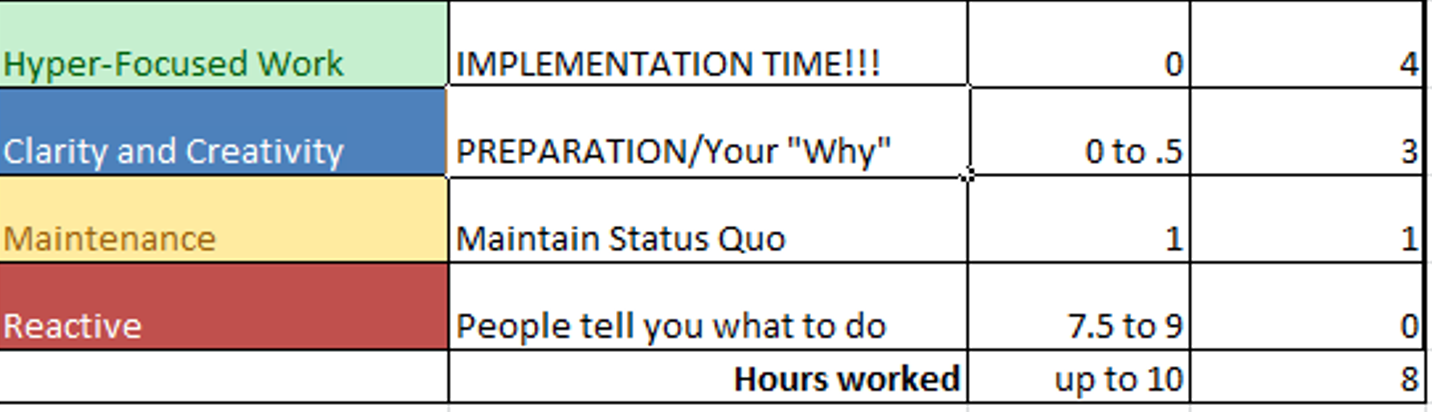 ©The Marketing Animals 2023
Challenge Time
Do it this way from 8:30am to Noon

Do it your way Noon to 5pm
©The Marketing Animals 2023
What goes on your schedule
1)  Prospecting Time
2)  One one one meetings with Referral Partners
3)  Meetings with New Clients
4)  Return Phone call time
5)  Firefighting time
6)  “Flex” time
7)  Quitting Time!
©The Marketing Animals 2023
Your New Schedule
Listen to positive things on your way to work or as soon as you get up. Exercise, eat well, read, etc.  Start your day right!
8:30 – 8:50 Make sure you are ready for your 20% (#1 activity)
8:50-9:00 Read positive thoughts
9:00 – 11:00  Do your 20%  1)  Pick up phone - Call leads, title companies, past clients, referral partners, Expireds, COI, etc. 2)  Go on appointments – meet with referral partners and potential clients, 3)  Teach Classes
11:00-12:00 Work Stuff – Return calls, check emails, respond to offers, etc.
©The Marketing Animals 2023
[Speaker Notes: Creating conversations.  Purpose of phone calls is to get belly to belly, then FROG ‘em.  End of frog, “is it ok if my assistant (or me) calls you from time to time to see if you met somebody over the past week that I could help you with”]
Part Two (If you feel adventurous)
1:00 – 2:00 Call leads back and set appointments
2:00 – 3:00 Build a bridge – Video marketing, Social Media, Build Presentations, Learn AI, etc.
3:00 on – Listing appointments, show houses, return calls, emails, etc.
6-6:30ish – Be done for the day.  Your family needs you too!
©The Marketing Animals 2023
[Speaker Notes: Creating conversations.  Purpose of phone calls is to get belly to belly, then FROG ‘em.  End of frog, “is it ok if my assistant (or me) calls you from time to time to see if you met somebody over the past week that I could help you with”]
Calendar Rules
If it’s on the calendar you HAVE to do it!  You can rearrange but not cancel
You must work 8 hours (if you’re full time and growing)
You must have 2 hours of $$$$ time
Start with more flex time and then slowly decrease
Tomorrow’s calendar is set before you go home today
You MUST have a quitting time
©The Marketing Animals 2023
Who does the rest?
An Assistant!!!!
What does it cost?
The question is really is “What does it cost NOT to have an assistant???
Every assistant helps close another 2 transactions
2 x $6K (comm) = $12,000.  Assistant only costs $3K
Costing you $9,000 a month NOT to have one
©The Marketing Animals 2023
So Now You Know….
The question isn’t  “Can You?”…
The question is “WILL YOU?”

Everybody is = 
until someone makes a decision
©The Marketing Animals 2023
We are not special people

We DO special things
©The Marketing Animals 2023